MTU LUG
General Meeting2016-02-12
Join lug-l
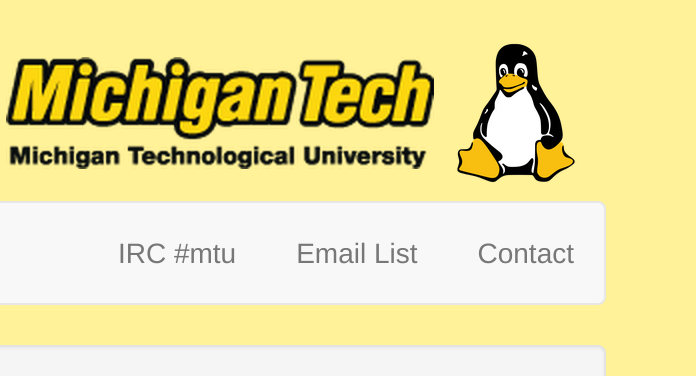 Join on Involvement
https://www.involvement.mtu.edu/organization/lug
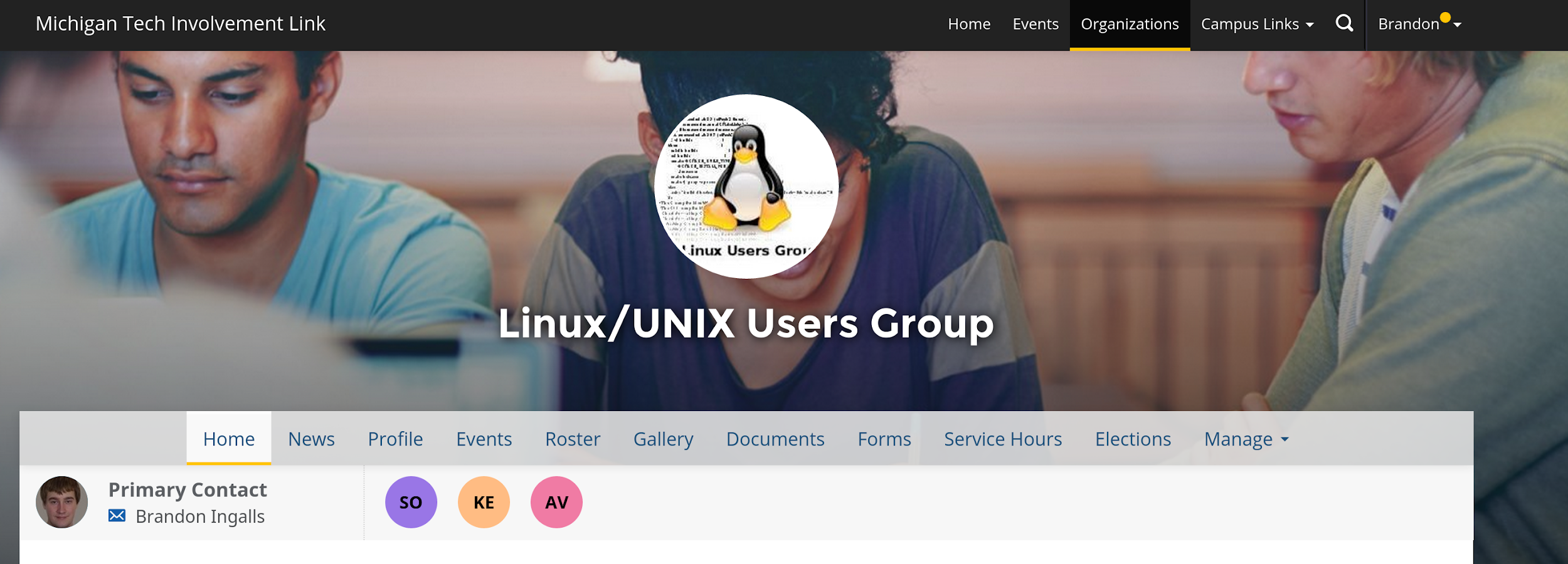 Announcements
Shell Server is still currently down
Just got some free drives from IT for the short-term
Will install Linux on new shell server soon
WWHack
Budget Stuff
Brendan
Users Forum
https://mtulug.slack.com/
KeyBase FUSE filesystem
https://keybase.io/introducing-the-keybase-filesystem
Presentation: LUKS